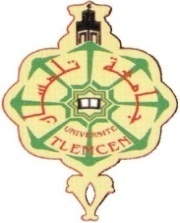 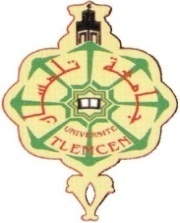 Université Aboubakr Belkaid, Tlemcen
Faculté de Technologie
Département de Génie Civil
1ère Année Master Génie Civil
Ethique et déontologie de l’ingénieur
Chapitre 4: DECISION ETHIQUE
Nabil ABOU-BEKR
Professeur en génie civil
Plan du cours
1- Concepts généraux: 
	Le métier de l’ingénieur, contrôle des 	comportements humains
2- Déontologie de l’ingénieur: 
	Devoirs et responsabilités
3- Dilemme éthique: 
	Concept de valeur, conflit de valeurs
4- Décision éthique: 
	Méthodologie de prise de décision
5- Applications: 
	Mises en situation et jeux de rôles
2
Chapitre 4: DECISION ETHIQUE
4.1. Introduction
	4.2. Grille de Sherbrooke (Legault, 1999)
	4.3. Critique de la décision
3
4.1. Introduction
4
Comment distinguer le bien du mal?
Comment distinguer ce qu’on doit faire de ce qu’on ne doit pas faire?…
5
Décision éthique:Choisir entre ce qui est bien et ce qui ne l’est pas
Choix facile
Choix possible
Choix très
 difficile
Dilemme éthique: Conflit entre deux valeurs
6
Influence des émotions
Les émotions: une arme à double tranchant. Elles nous aident à déterminer ce qui est important pour nous mais elles peuvent aussi brouiller notre raisonnement.
Exemples: colère, joie, peur, crainte, tristesse, ennui, culpabilité, honte, humiliation, haine, frustration, satisfaction…
7
Deux grandes approches de la décision éthique
Approche déontologique

Approche conséquentialiste (Utilitariste)
8
Signe d’avertissement d’un problème ou dilemme éthique
« Bon, seulement pour cette fois, peut-être…» 
« Personne ne le saura jamais » 
« La fin justifie les moyens » 
« Tout le monde le fait » 
« Cela ne fera de mal à personne »
9
Le mini-test éthique de Texas Instrument
Est-ce que le geste que vous posez est légal?
Est-il en accord avec vos valeurs?
Si vous posez ce geste, aurez vous des remords?
De quoi ça aurait l’air dans les journaux?
Si vous savez que ce n’est pas correct, ne le faites pas!
Si vous ne savez pas, demandez. Demandez jusqu’à ce que vous obteniez une réponse.
10
4.2. Grille de Sherbrooke
11
La grille de Sherbrooke(Legault, 1999)
Un outil élaboré d’aide à la décision, axé sur les valeurs sous-jacentes à un dilemme ou un problème éthique.
12
Un exemple
J’ai assisté à plusieurs entretiens d’embauche de femmes. On m’a demandé mon avis quant à leur embauche. 
	Lorsque cet avis était favorable, il est arrivé que la personne qui prenait la décision refuse d’embaucher une femme parce qu’elle a un enfant, ce qui pourrait limiter sa disponibilité. Il est parfois reproché aux femmes de devoir rentrer trop tôt pour s'occuper de leurs enfants. Le choix «famille - travail» paraît difficile.
13
Phase I : Prise de conscience de la situation
Résumer la prise de décision spontanée
Spontanément je retiens quelle proposition et pour quelles raisons ?
Inventorier les éléments majeurs de la situation
Analyser  la situation des parties en cause
Mettre en parallèle les parties en cause et leurs intérêts
Énumérer les lois, les normes et la réglementation impliquées dans la situation
14
Phase II : Clarifier les valeurs conflictuelles dans la situation
Faire une réflexion critique sur le rôle des émotions dans la prise de conscience de la situation
Quelles sont les émotions en présence ?
Est-ce que ma décision est orientée par ce que les autres penseront de moi ? 
Y-aurait-il une rationalisation de mes émotions ?

Nommer les valeurs qui sont effectivement agissantes dans la prise de décision
15
Phase II : Clarifier les valeurs conflictuelles dans la situation (Suite)
Identifier le principal conflit de valeurs qui forme le dilemme dans la situation
Identifier le principal conflit de valeurs de la situation
16
Phase III : Prendre la décision morale par la résolution rationnelle du conflit de valeurs dans la situation
Identifier quelle valeur a préséance sur l’autre dans la situation
Formuler les principaux arguments qui explicitent pourquoi cette valeur est jugée prioritaire à l’autre dans la situation:
au regard de chacune des valeurs « approche déontologique »
Au regard des conséquences qu’elle induit « approche utilitariste »
17
Phase III : Prendre la décision morale par la résolution rationnelle du conflit de valeurs dans la situation
Préciser les modalités de l’action compte tenu de l’ordre de priorité dans les valeurs (faire le pont entre la décision et l’action)
Modalités et mesures envisagées pour atténuer ou corriger les inconvénients
Faire une réflexion critique de la prise de décision
Les raisons de mes choix permettent-ils de faire ressortir des critères de transparence, de réciprocité et d’exemplarité
18
4.3. Critique de la décision
Critère de transparence
Si mon choix était communiqué publiquement, est ce que je serais à l’aise pour l’expliquer et le défendre?
20
Critère de réciprocité
Le critère de réciprocité consiste à faire en sorte que l’on puisse s’applique à soi-même ce que l’on souhaite appliquer à d’autres.
Puis-je me dire, que j’accepterais la solution que je propose à quelqu’un, si j’étais dans sa situation ?
Le dialogue, en éthique, ne vise pas à manipuler les autres par des arguments qui feraient accepter une solution, mais vise à amener les gens à comprendre les raisons d’agir d’une personne et à les accepter, si possible, ou à les discuter pour découvrir ce qu’elles ont d’inacceptable.
21
Critère d’exemplarité
Le critère d’exemplarité fait référence au fait que l’on puisse transposer dans la société la solution retenue.
Peut-on envisager la vie en société si tout le monde faisait cela et pensait comme cela ?
La solution apportée, avec son  argument central, devraient idéalement servir d’exemple pour le règlement des conflits moraux de situations analogues de la vie en société.
22
L’éthique commence toujours par un questionnement interne. Ayons un esprit qui nous questionne 
en permanence!…
﴿ولا أقسم بالنفس اللوامة﴾
23